TCHATT Adolescent Substance Abuse Pilot
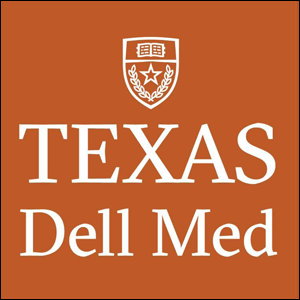 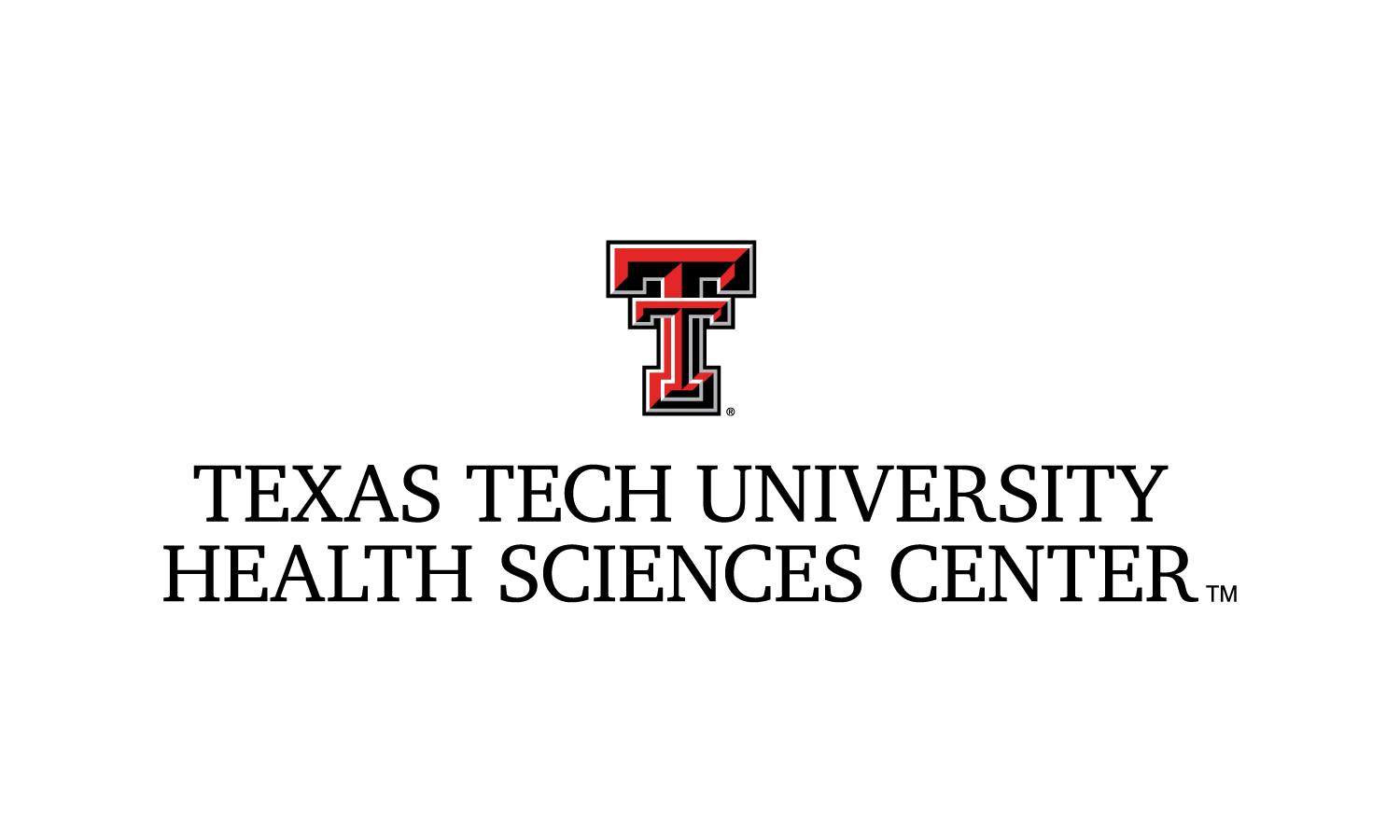 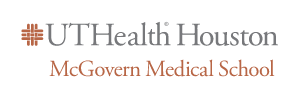 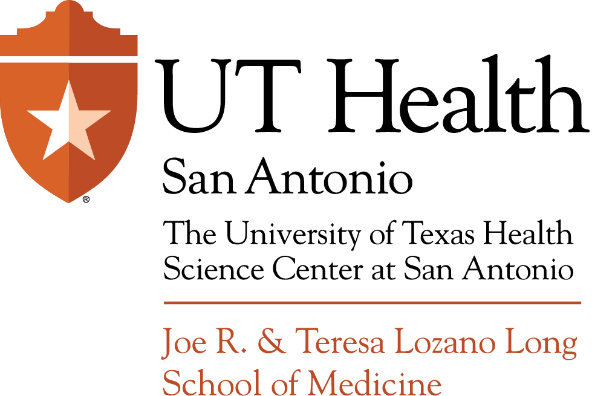 Brief description of the model: 
Identification and treatment of alcohol and substance use problems among youth, utilizing evidence-based SBIRT and family-focused treatment approaches, delivered primarily in a telehealth format. 

Timeline to stand up:
Varies by site, usual startup issues around personnel recruitment, assurances about ARPA funding, etc. 
In general, 2 to 3 months devoted to discussing overall treatment model, assessment methods, and planning for SBIRT training from experts at TTUHSC.  Then 2 months adding screening tool in TRAYT for universal screening, introduction to fam tx, also from experts at TTUHSC.  All along, having discussions with school districts and others about launch.  In San Antonio, began seeing patients referred from TCHATT in mid Fall 2022.  

Goal Metrics: FY 22/23 600 sessions/60 unique youth/10 providers trained in substance use 
Goal metric completion date: Providers Trained: 08/10/2022; In Progress: 310 sessions/ 50 youth
ADOLESCENT
SUBSTANCE
USE DISORDER (ASUD)

Early Intervention Pilot
Utilization Metrics, through 6/30/2023
Parent Feedback

"I feel blessed to have found you all as support not just for my son but for our entire family. I had forgotten to focus on showing more affection for my son until you reminded me the importance of a hug and family connection in times when all I could see was the problem. I can see now that this has made a positive difference in our relationship."